ЗРАЗКИ РОЗВ’ЯЗУВАННЯ  ЗАДАЧ НА ТЕМУ   ТЕПЛОВІ ДВИГУНИ
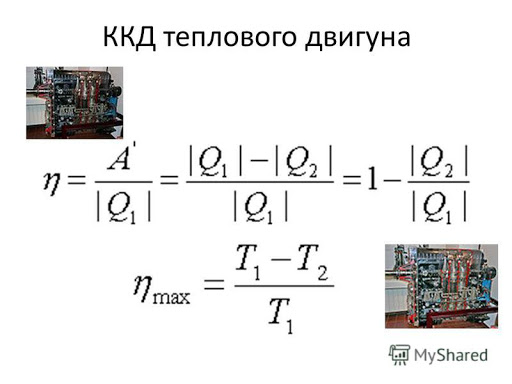 ТЕПЛОВИЙ ДВИГУН ОТРИМАЄ ВІД НАГРІВНИКА ЗА 1 СЕКУНДУ 7200 КДЖ ТЕПЛОТИ І ВІДДАЄ ХОЛОДИЛЬНИКУ 5600КДЖ. ЗНАЙТИ  ККД ТЕПЛОВОГО ДВИГУНА?
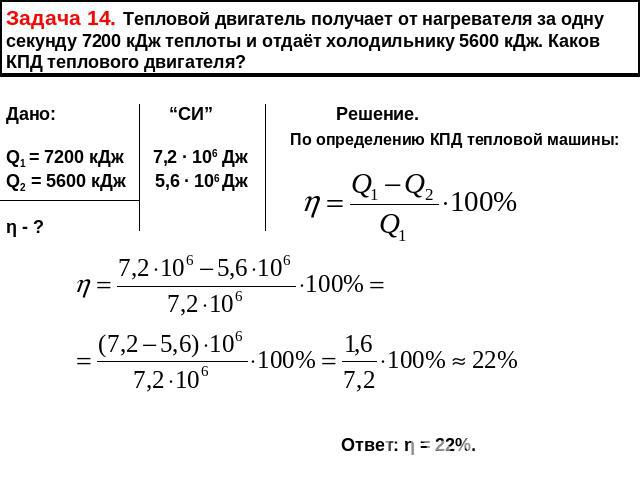 ВИЗНАЧИТИ ККД ДВИГУНА АВТОМОБІЛЯ,ЯКИЙ ДЛЯ ВИКОНАННЯ РОБОТИ 110,4 МДЖ  ПОТРІБНО 8 КГ БЕНЗИНУ
1. ККД двигуна внутрішнього згоряння становить 28 % при температурі згоряння 92 7 °С , температура відхідних газів 44 7 °С . На скільки ККД двигуна менший від ККД ідеальної машини?
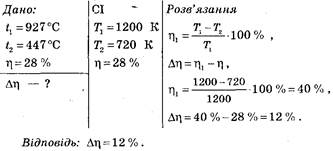 Двигун внутрішнього згоряння потужністью 36 кВт за 1 год роботи витрачає 14 кг бензина. Визначити  ККД двигуна.
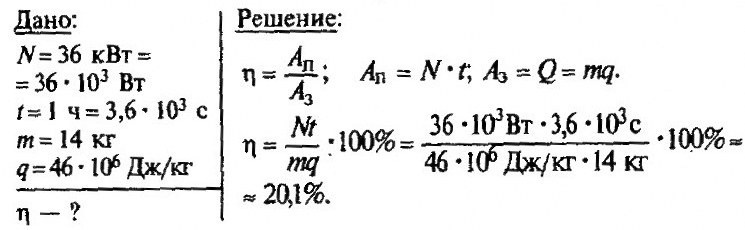